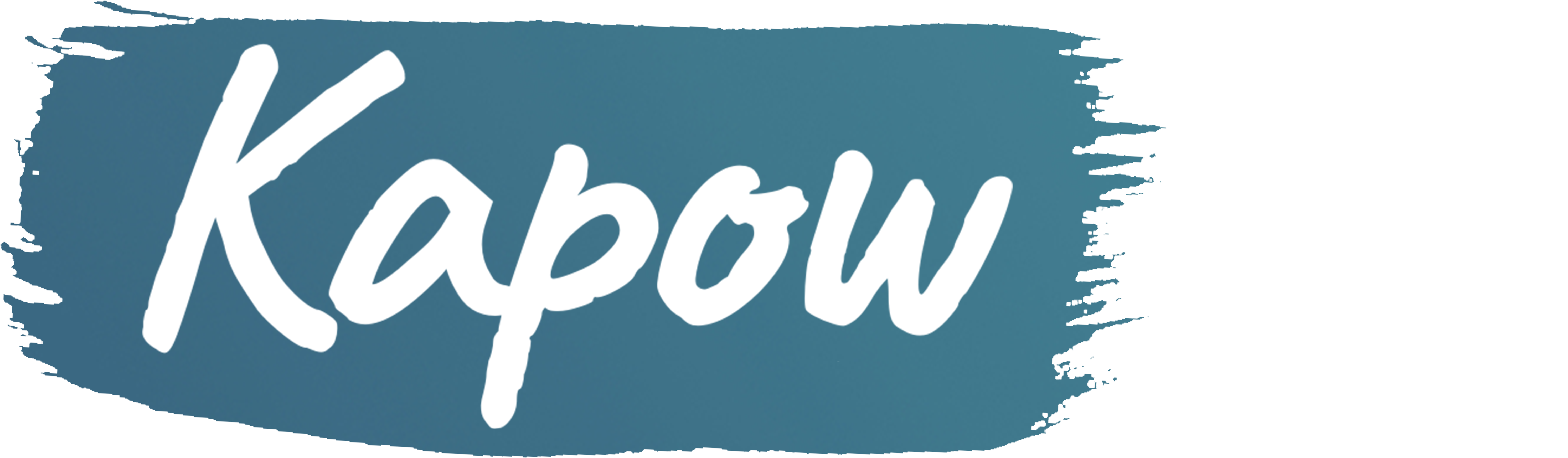 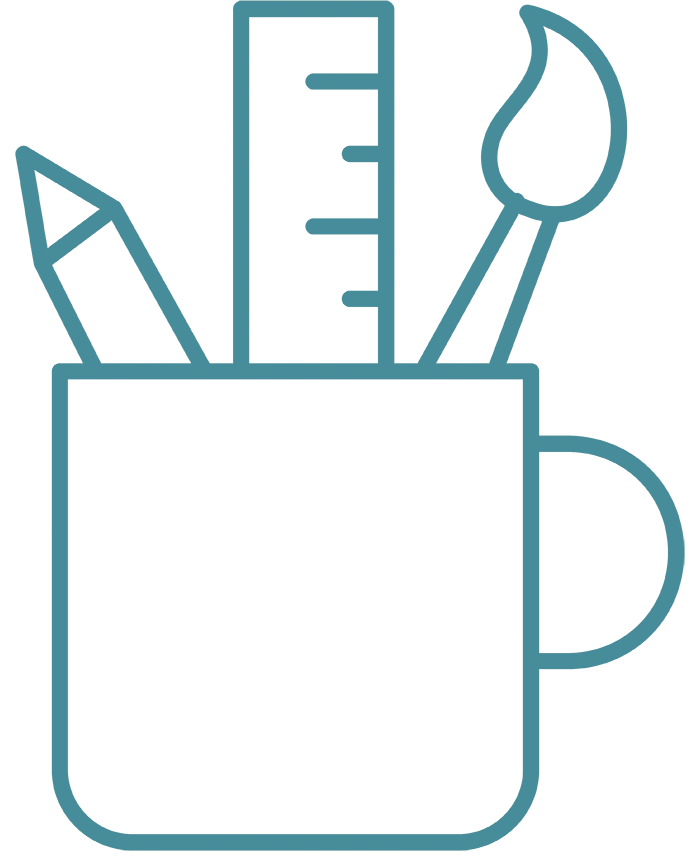 Pattern Ideas
©  Copyright Kapow! 2017
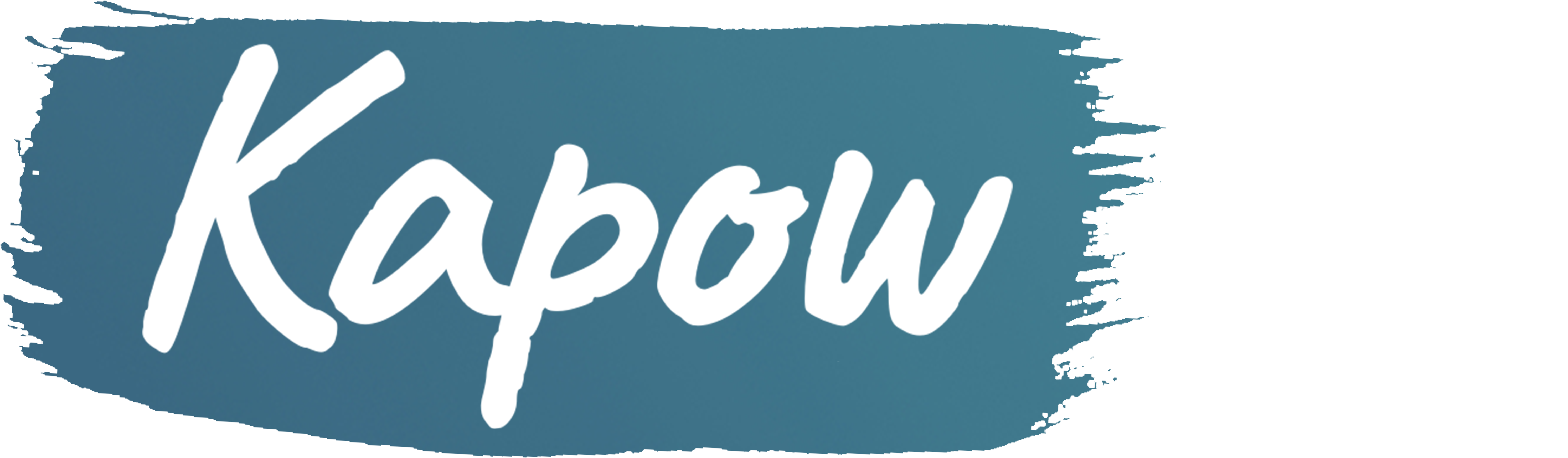 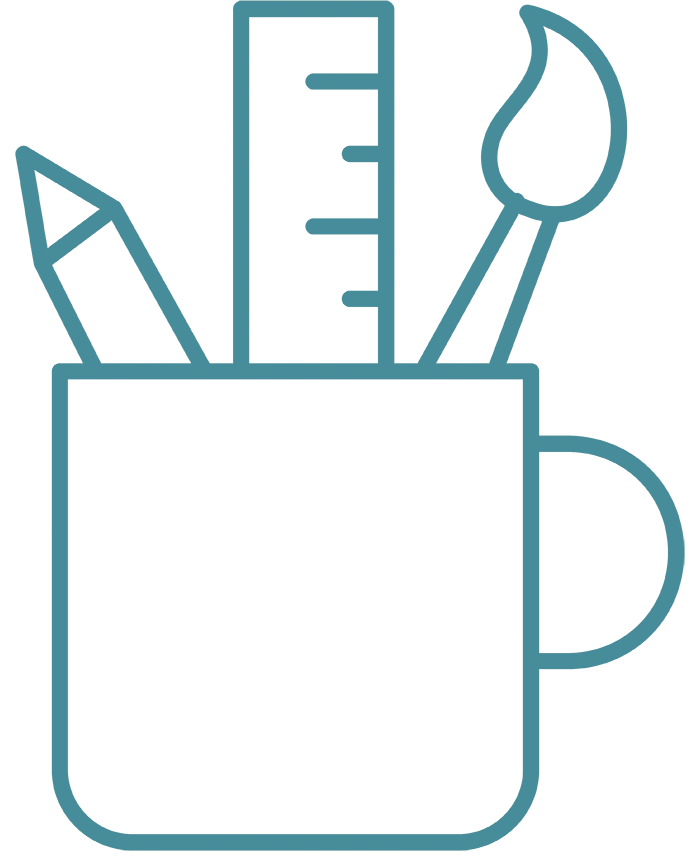 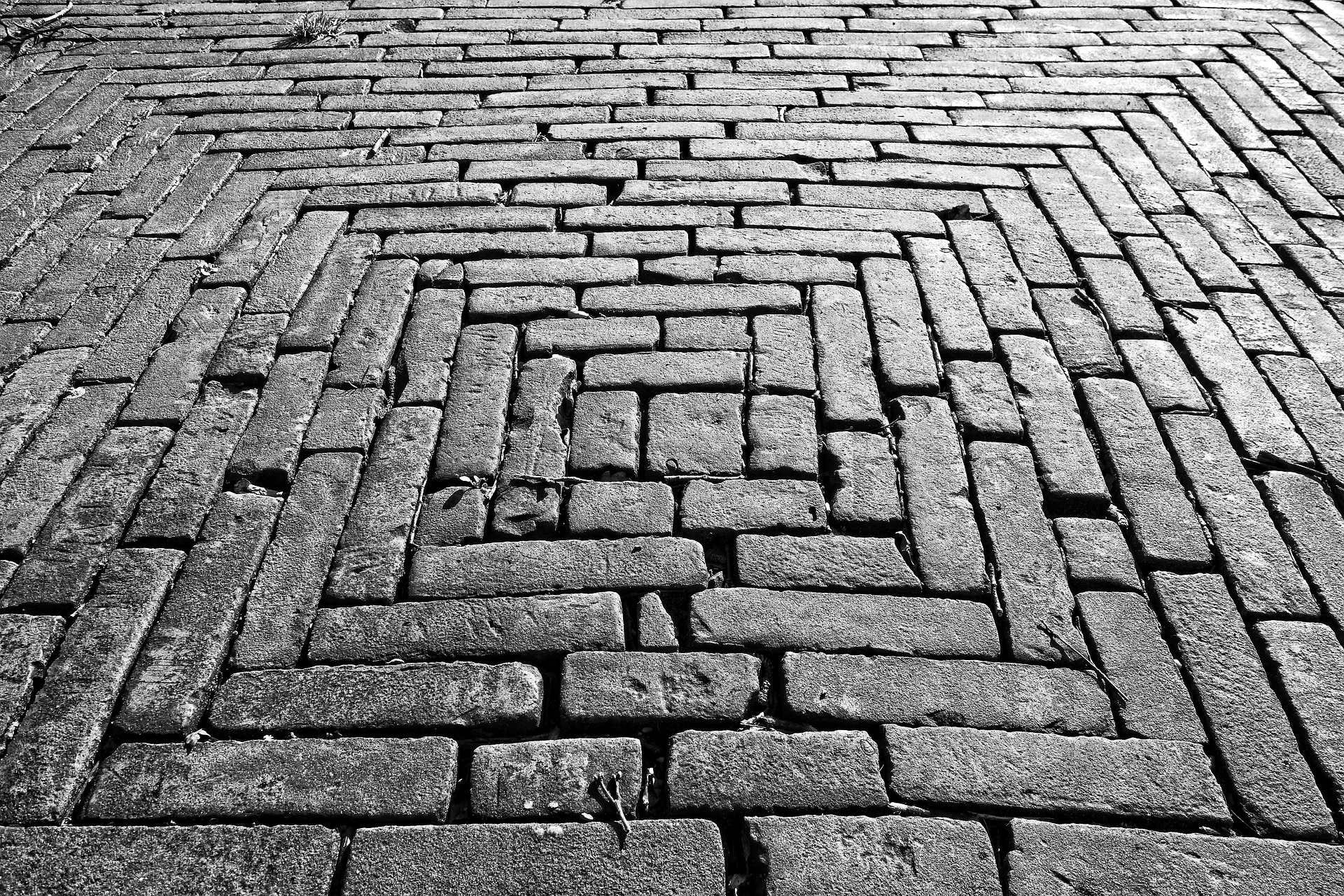 ©  Copyright Kapow! 2017
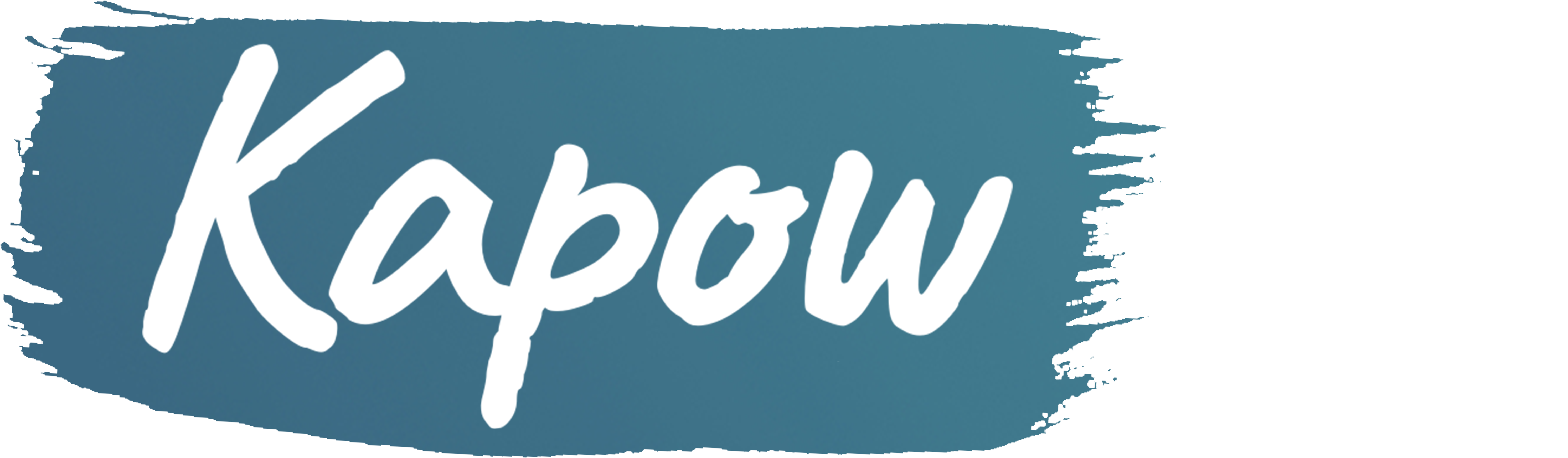 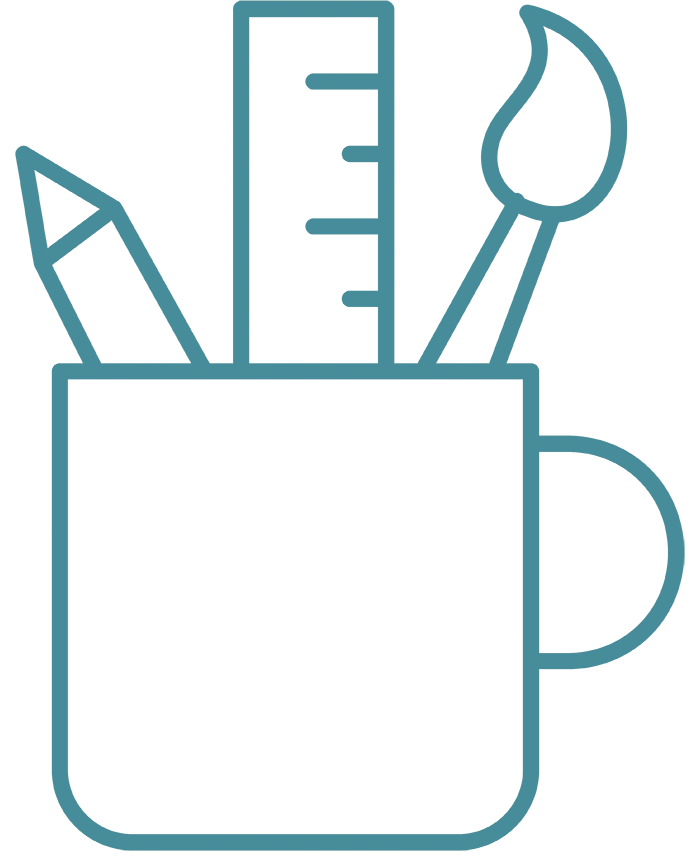 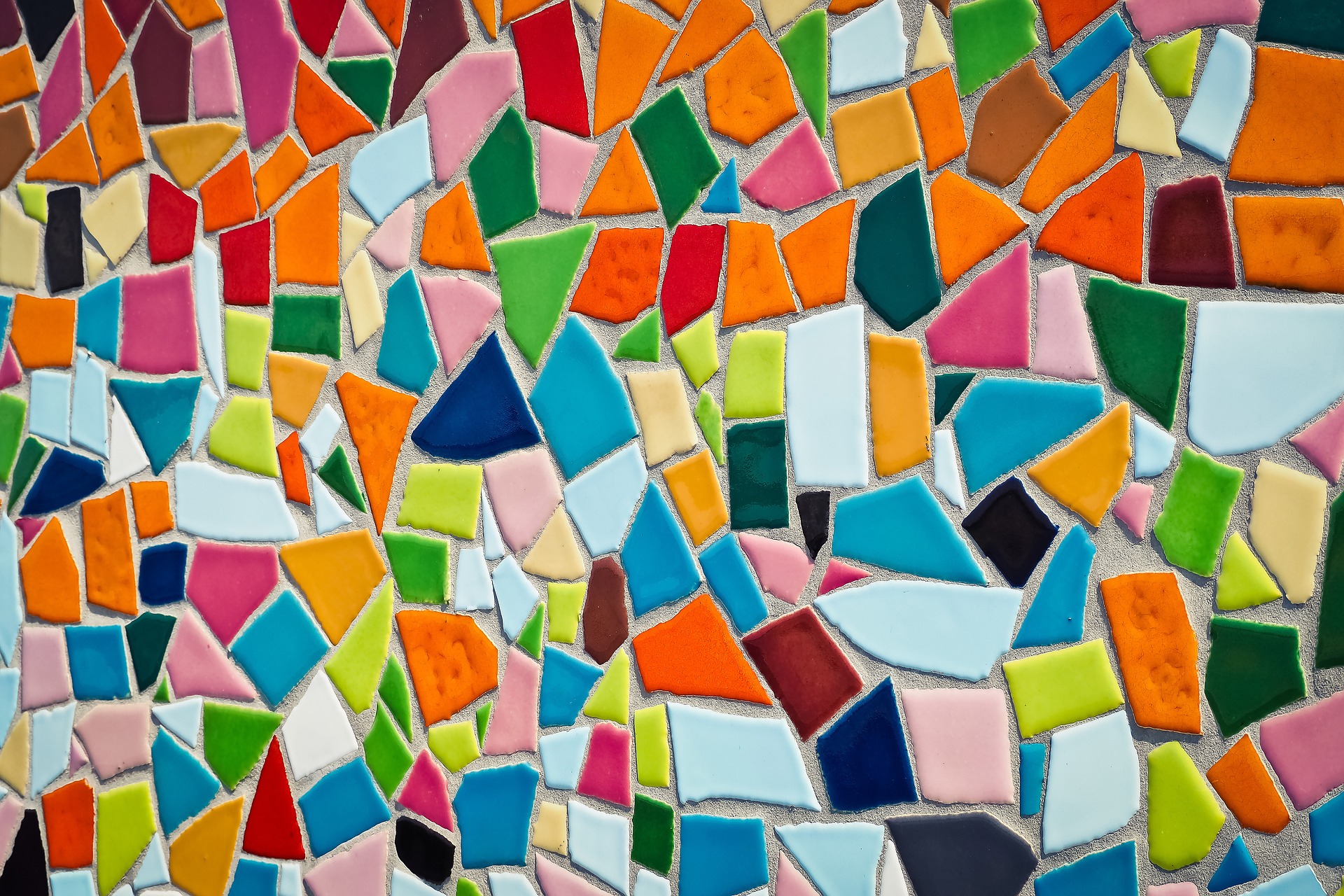 ©  Copyright Kapow! 2017
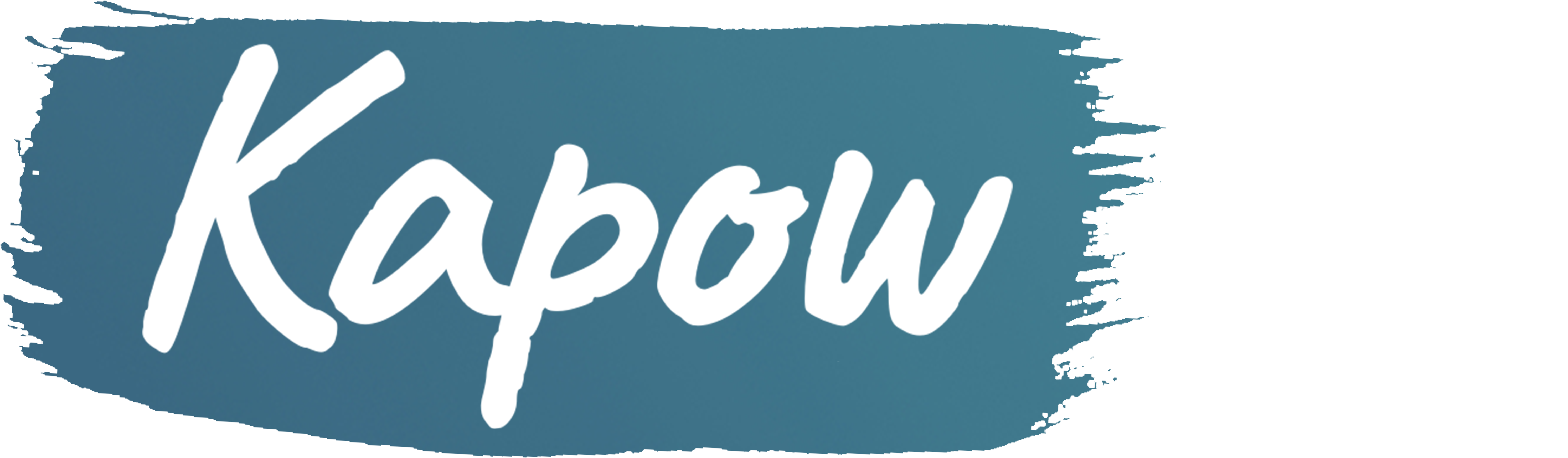 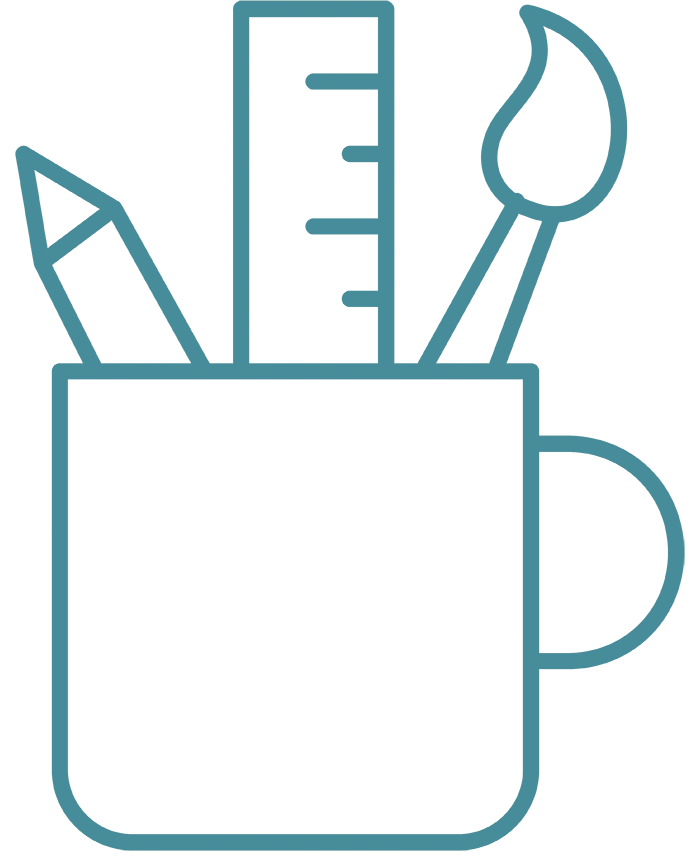 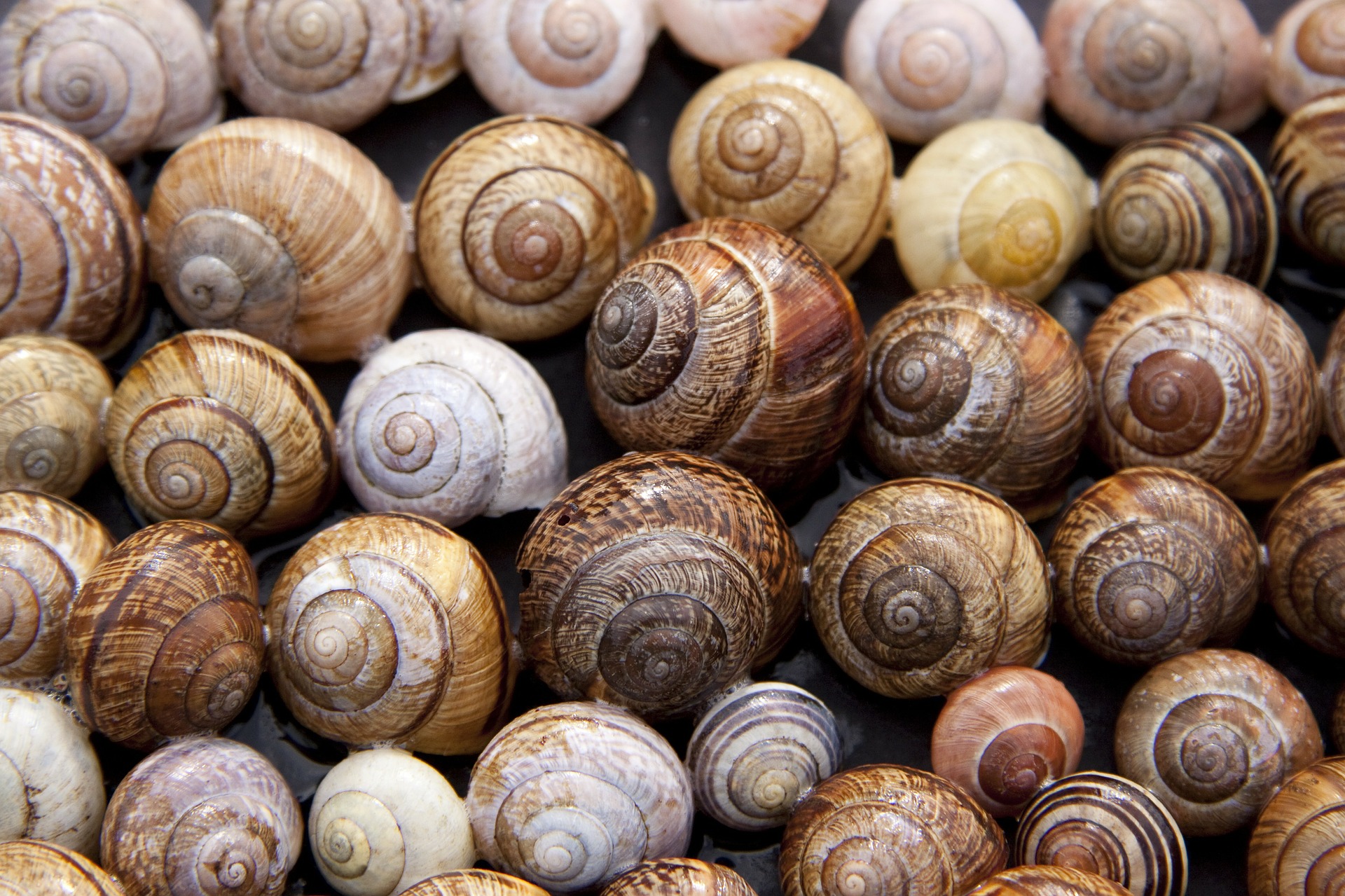 ©  Copyright Kapow! 2017
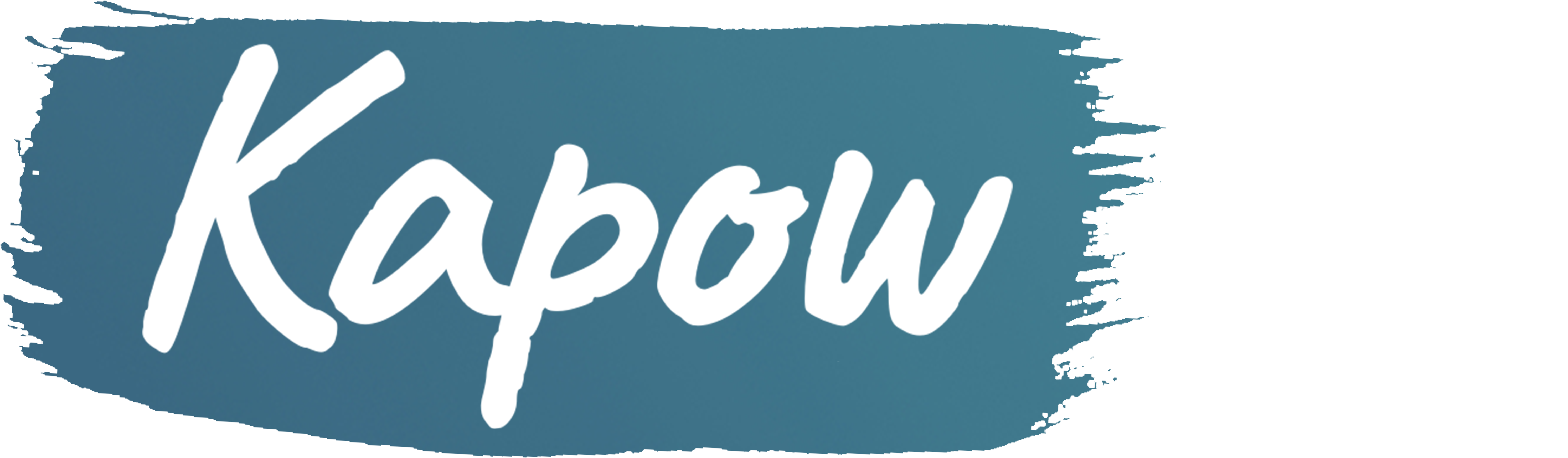 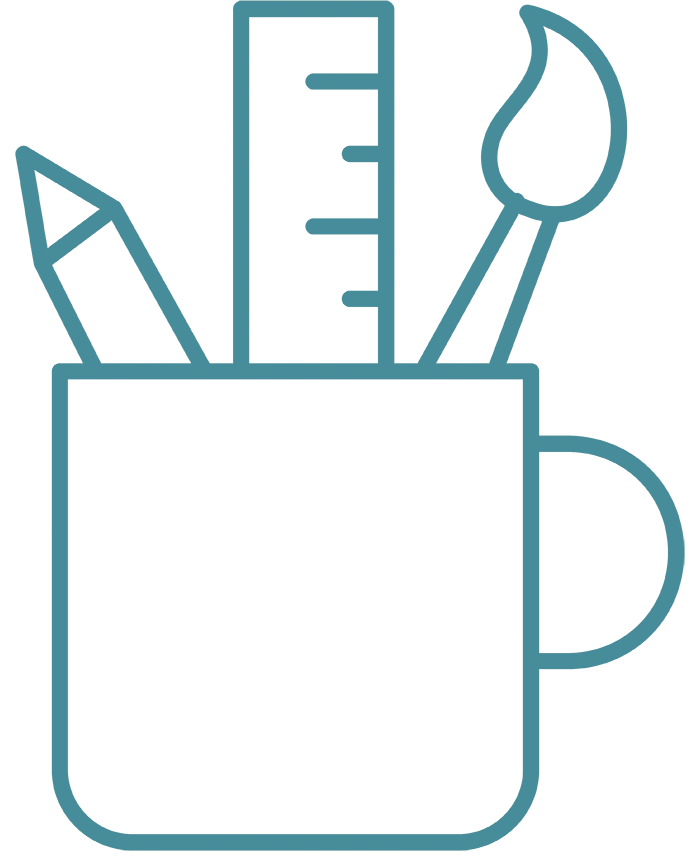 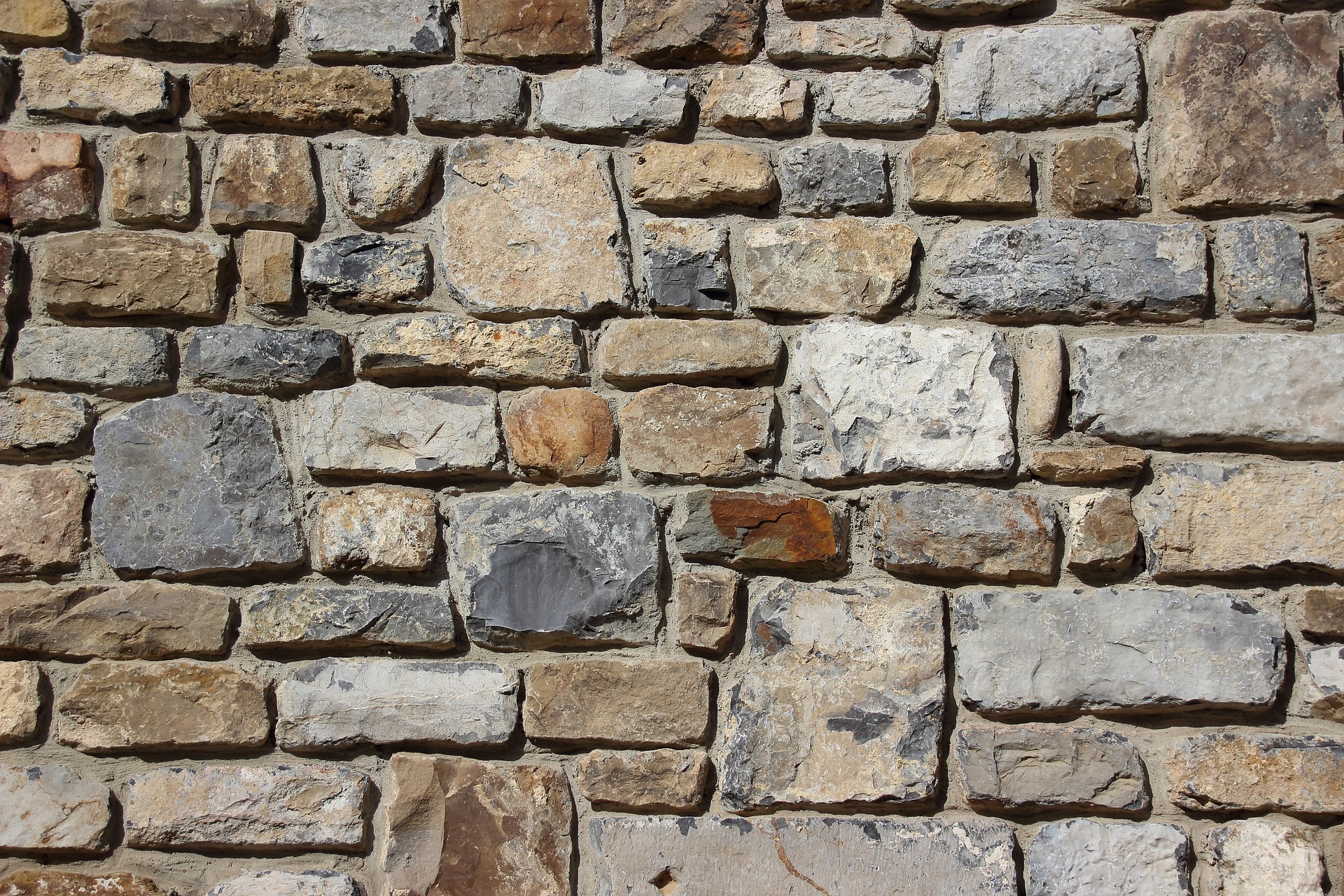 ©  Copyright Kapow! 2017
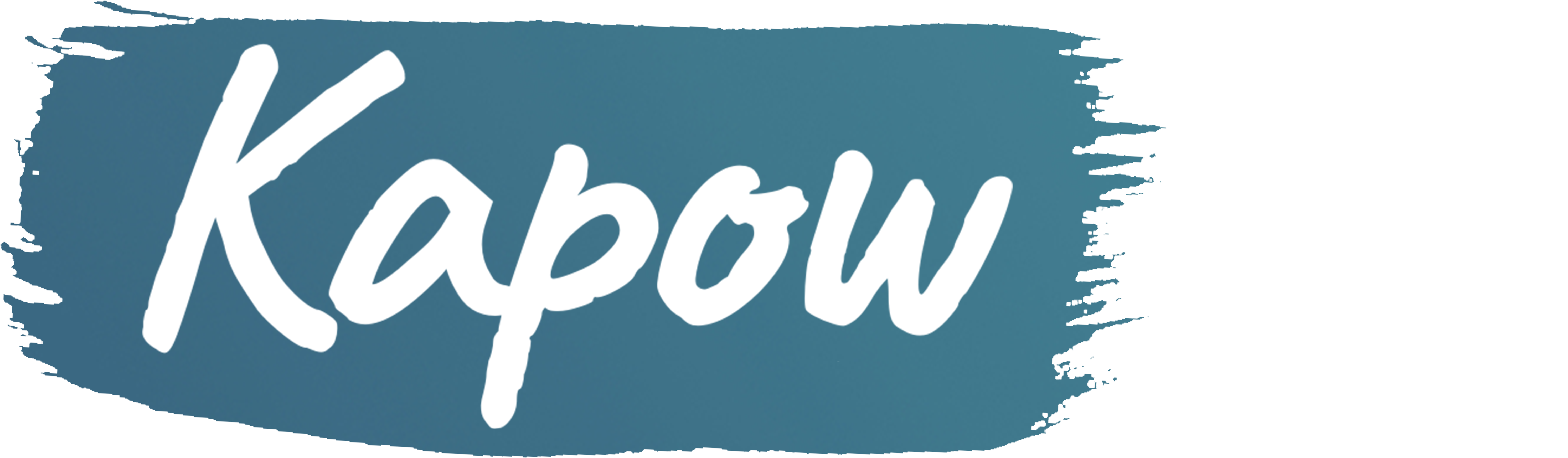 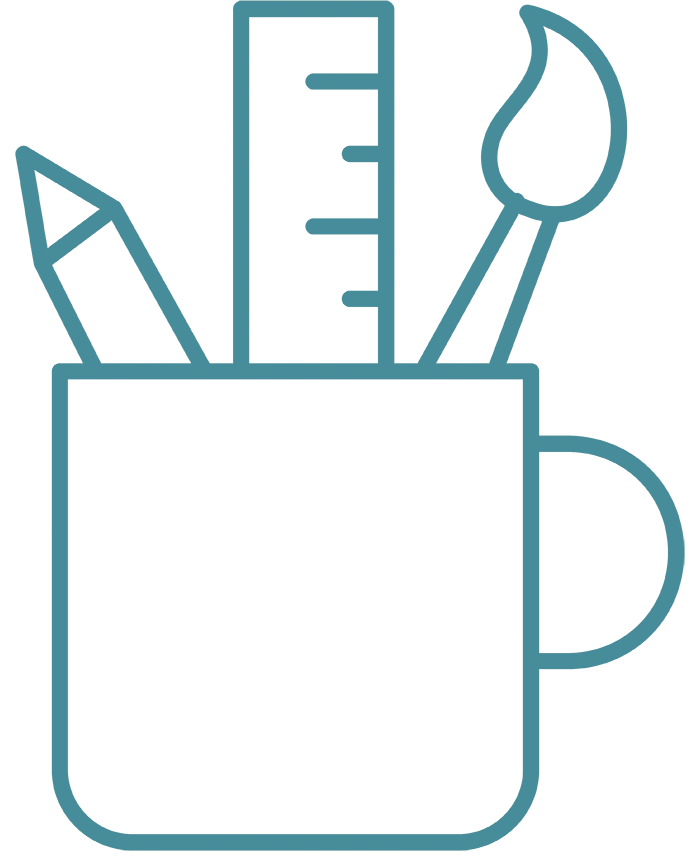 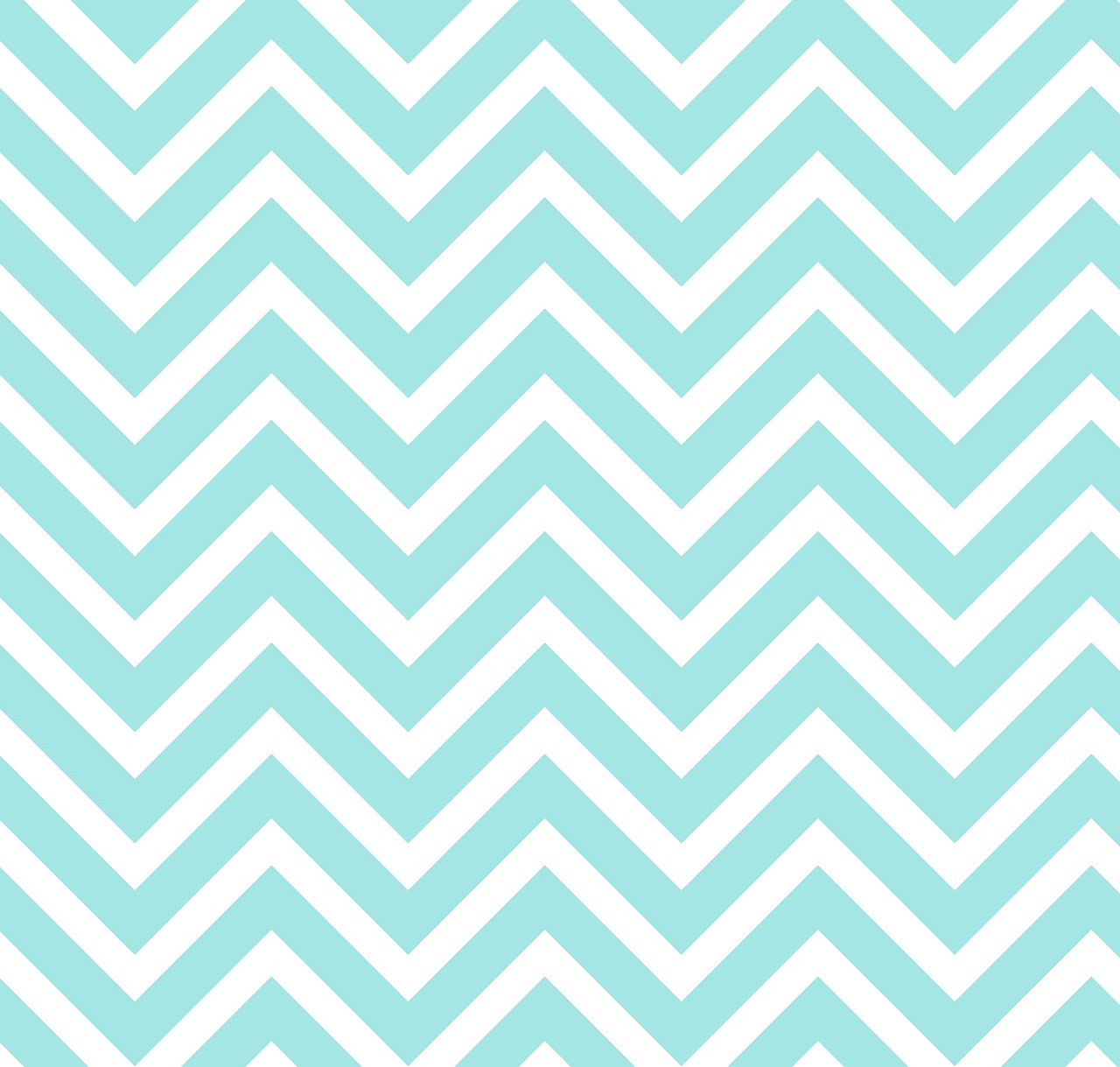 ©  Copyright Kapow! 2017
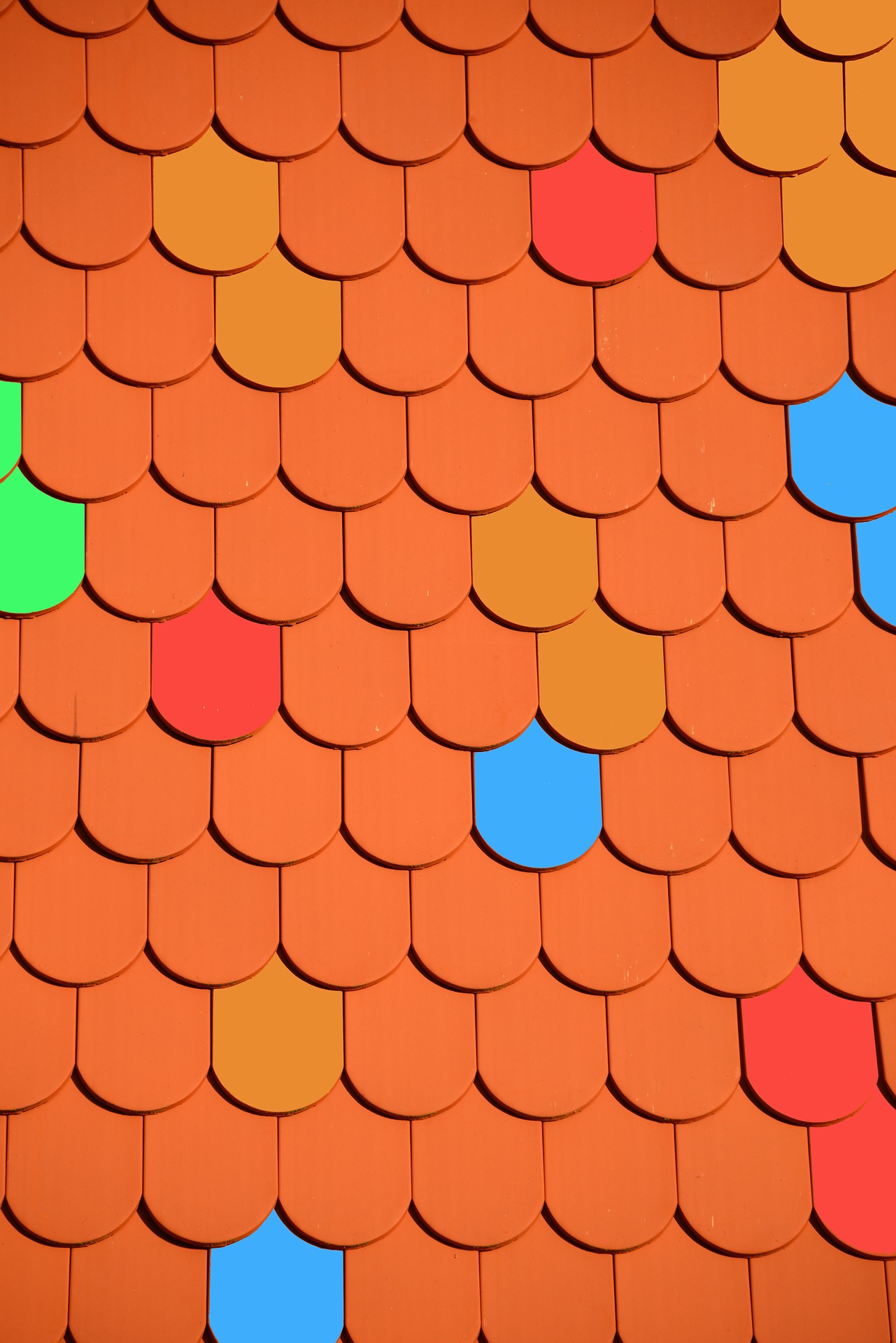 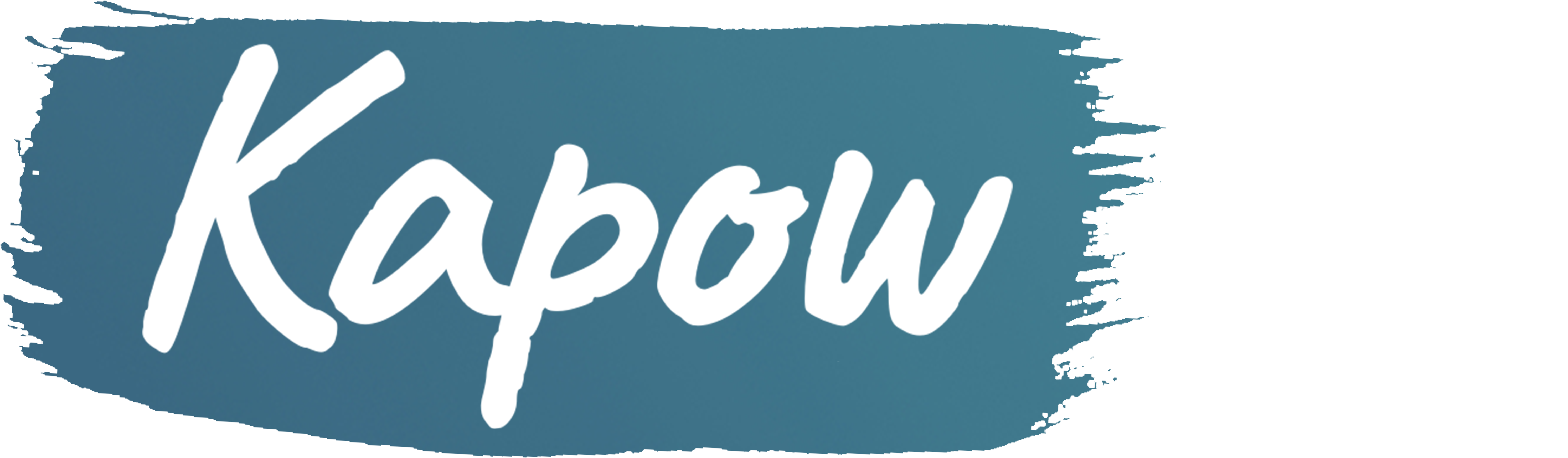 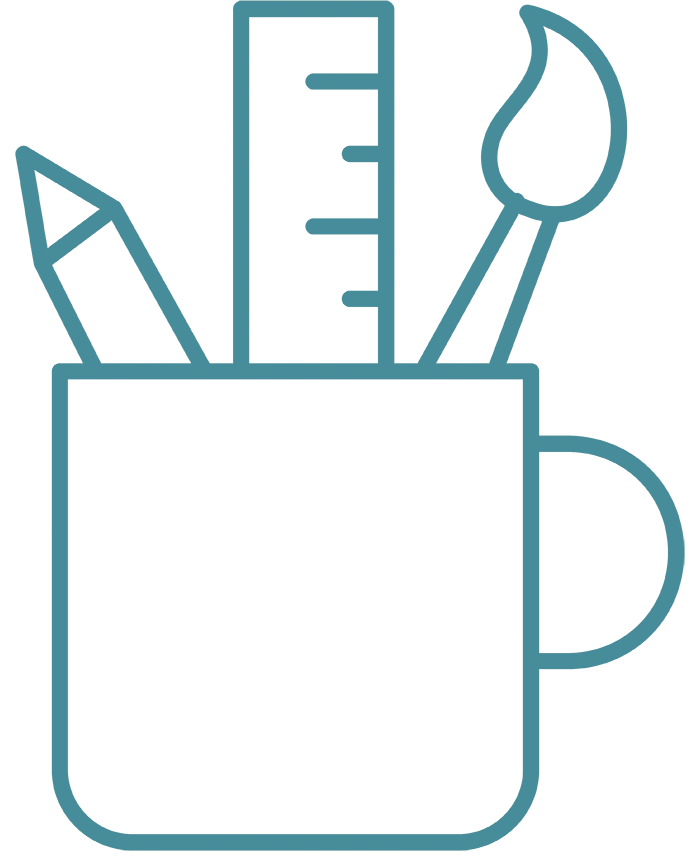 ©  Copyright Kapow! 2017
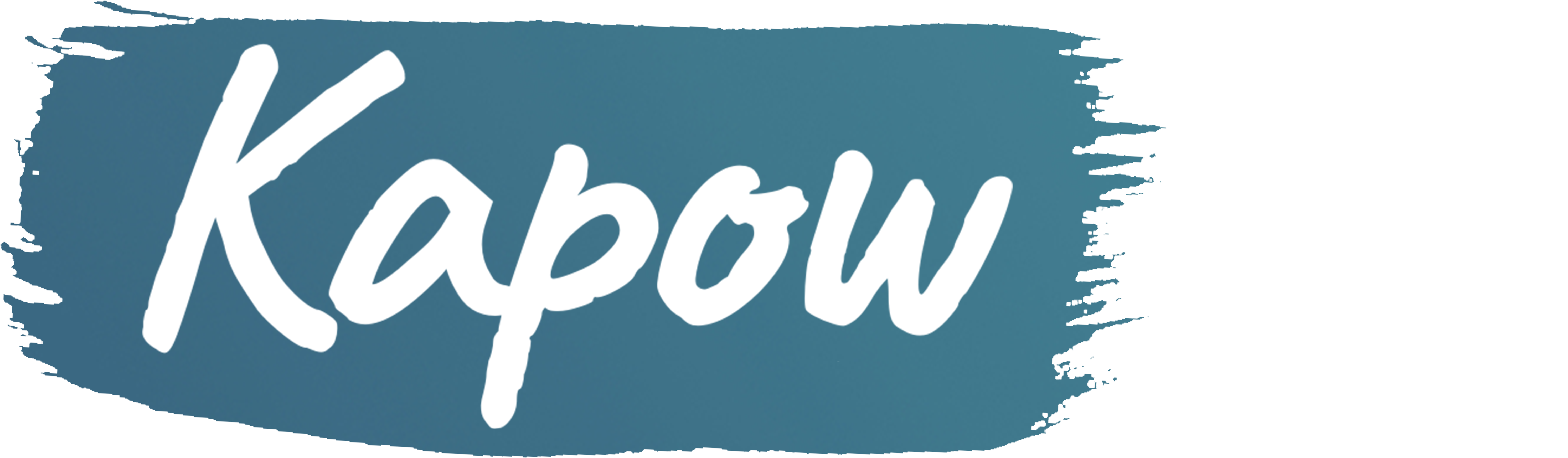 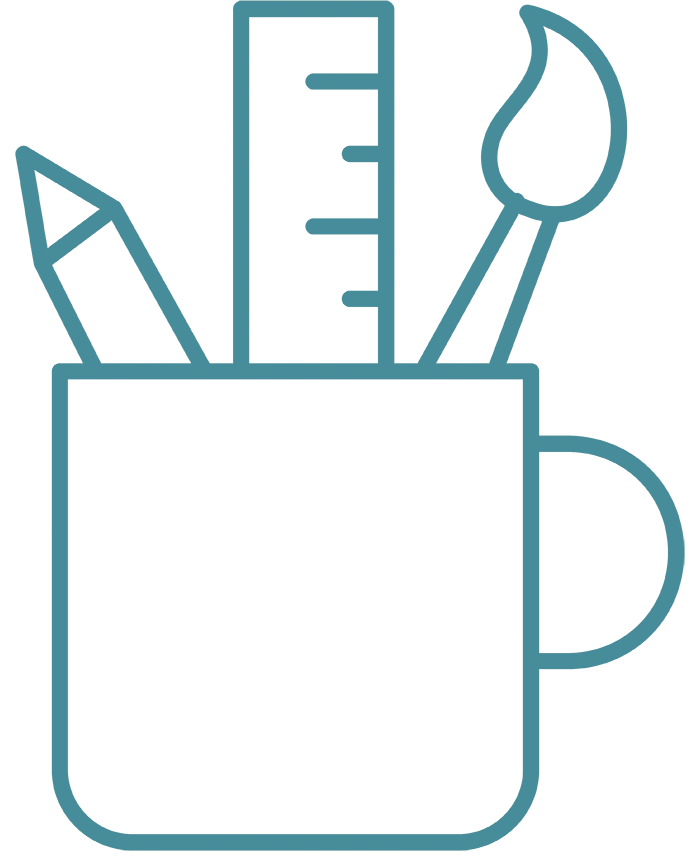 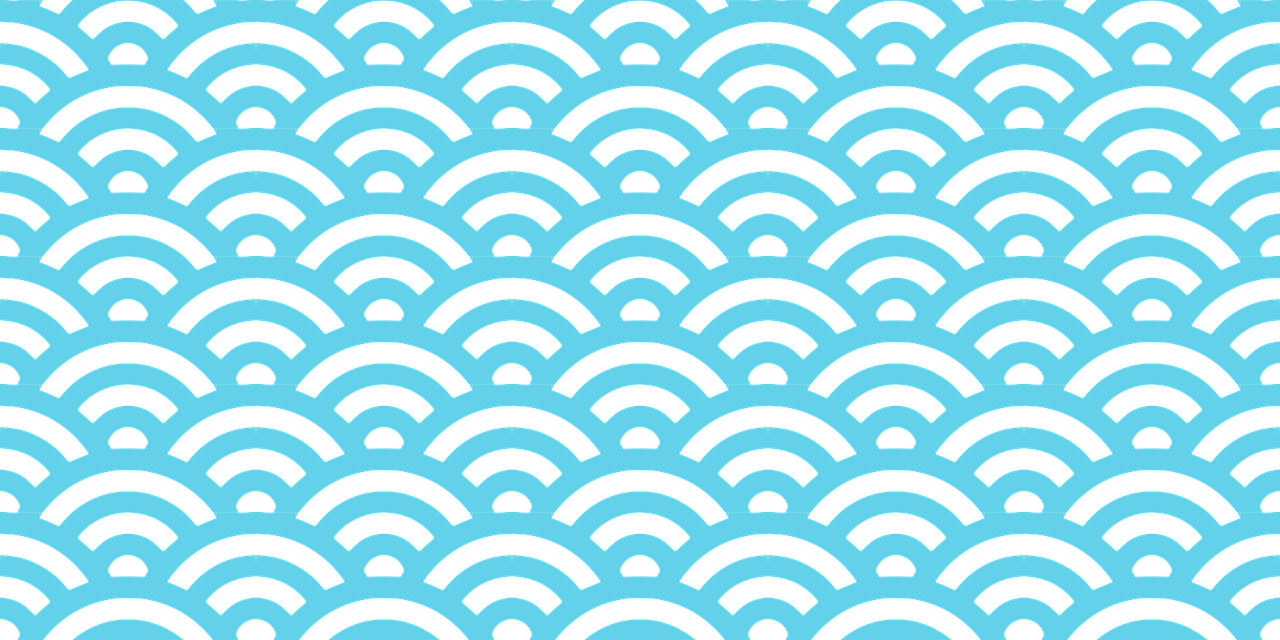 ©  Copyright Kapow! 2017
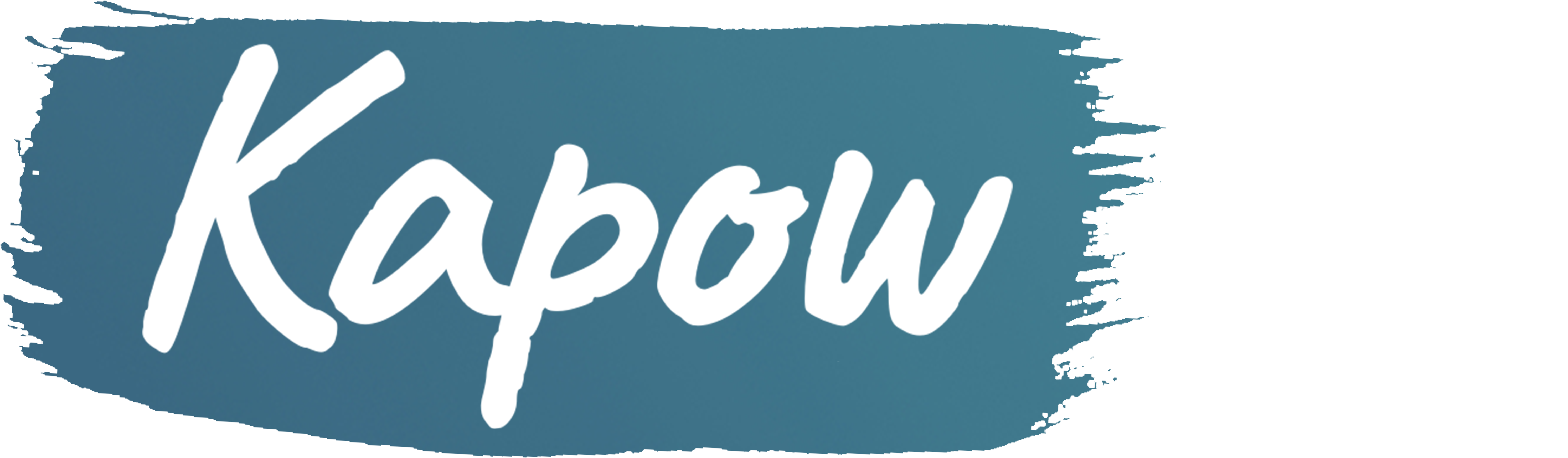 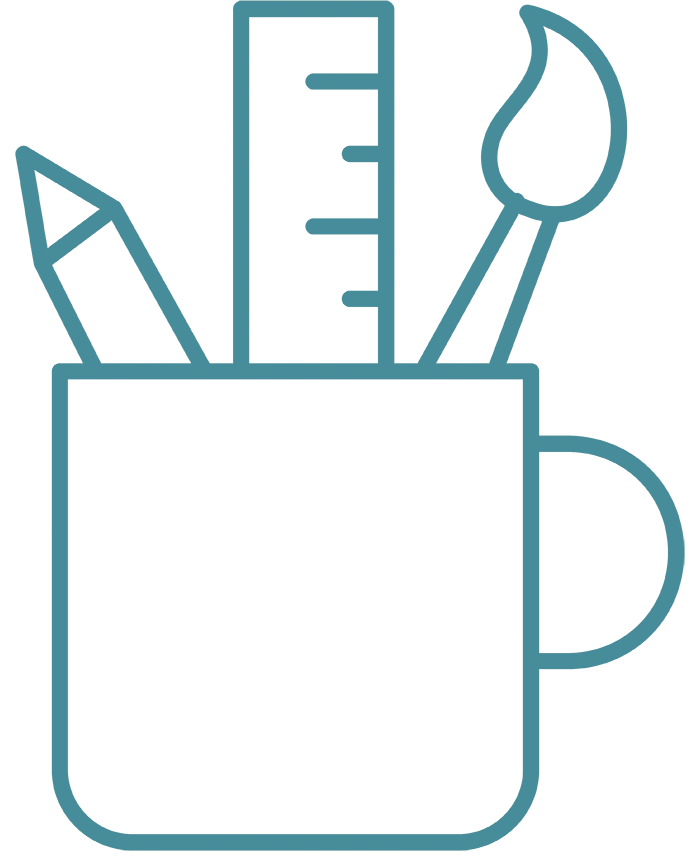 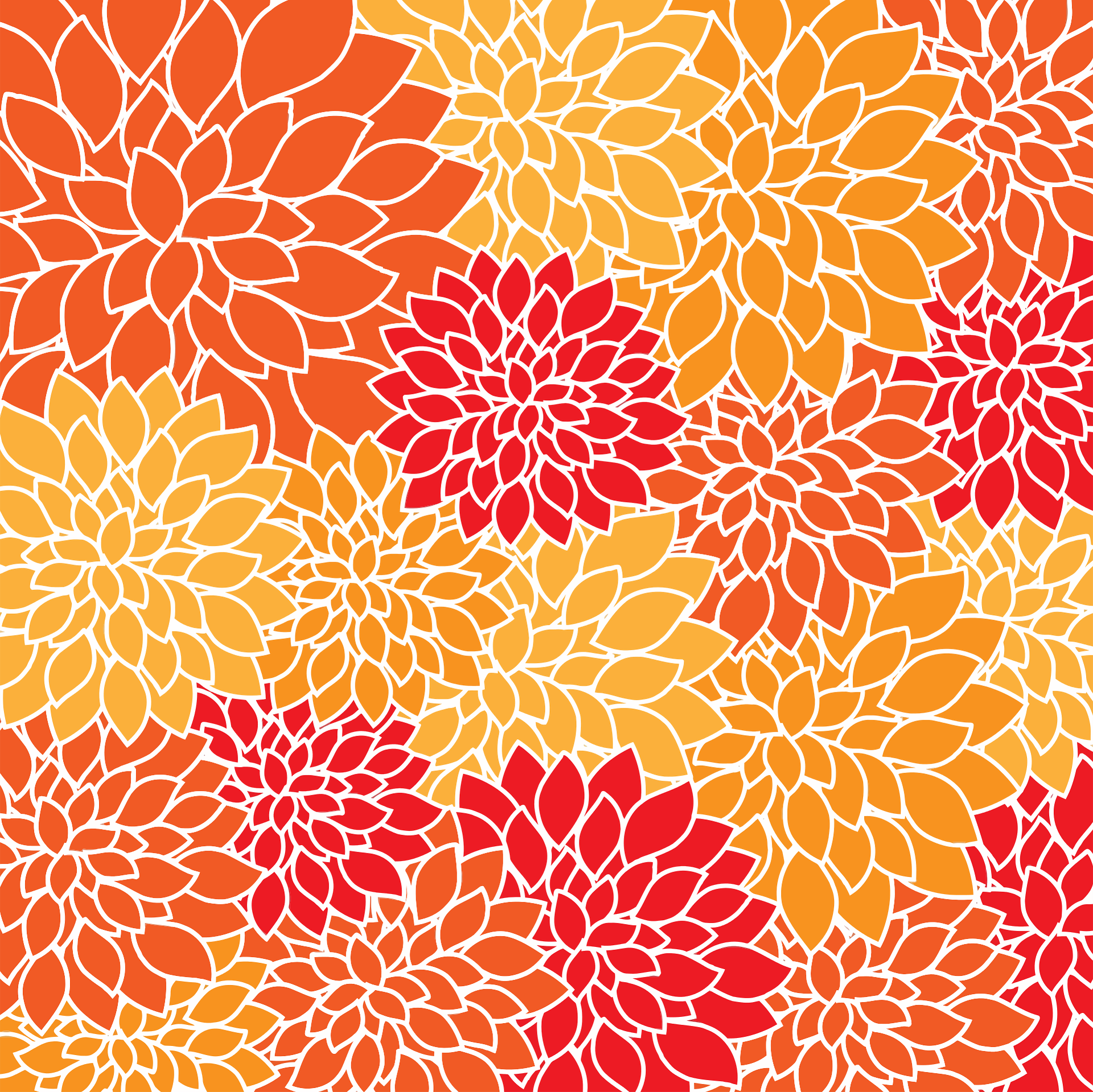 ©  Copyright Kapow! 2017